Southern Africa 
by 1860
History - Grade 8
What South Africa looked like?
Britain had a large influence on SA
Natal was a British Colony
Indian labour was brought to SA by the British
Indians also chose to come to Natal to start businesses
By 1860 the Boers & the British expanded
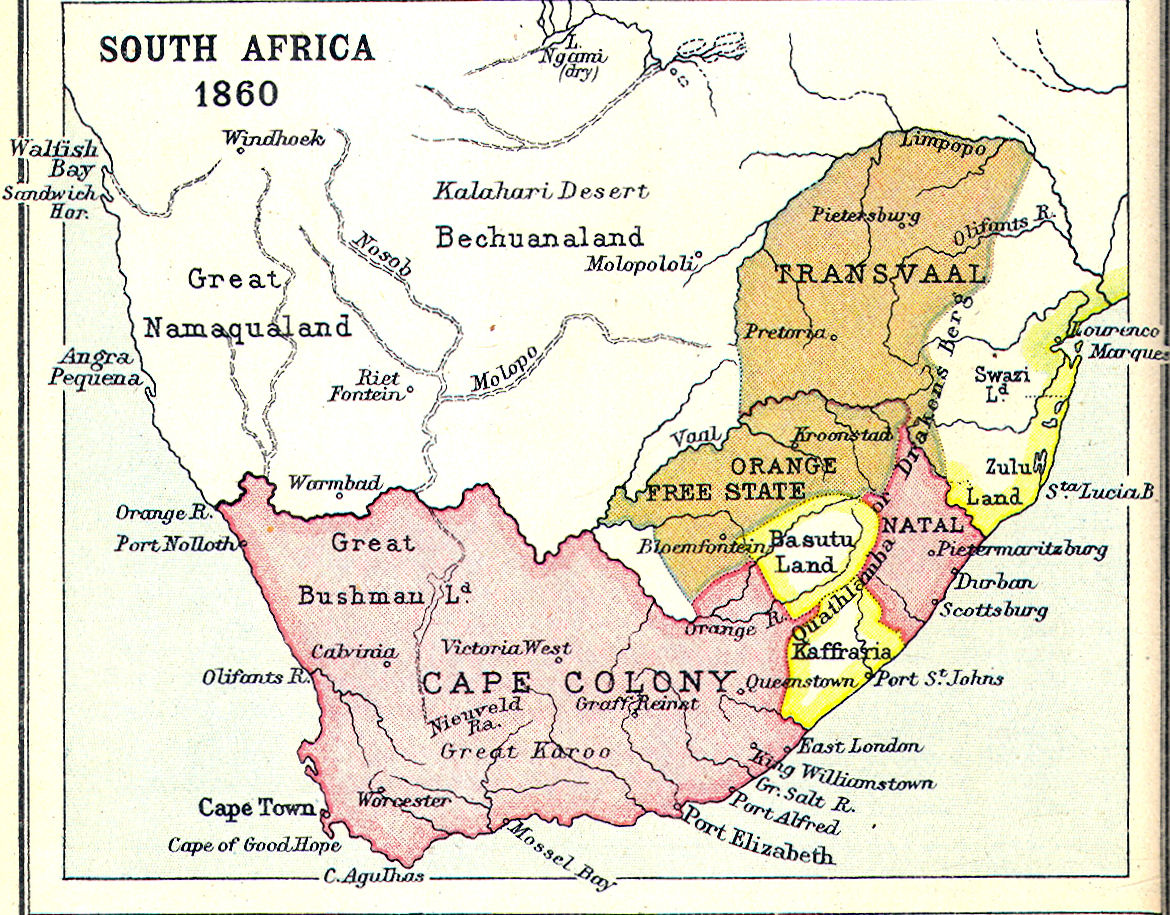 Indentured labour from India
Indentured labour: a labour system where a worker works for a “master” or boss under a signed agreement.
First group of Indian labour - indentured
worked on sugar plantations in Natal
exported to Britain where it was refined
After 10 years: free or could go back to India
could claim land in SA
many chose to stay in SA
Where did they come from?
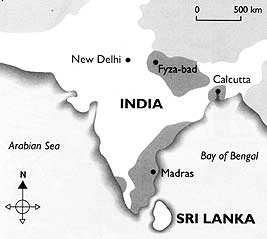 India as a British Colony
India and Britain - trading since 1612
British East Indian Company - Surat
Indian Rebellion of 1857
Britain start taking over land
1853 - British Colony
“jewel in the crown”
Gold, gemstones, cotton, tea
Income from taxes
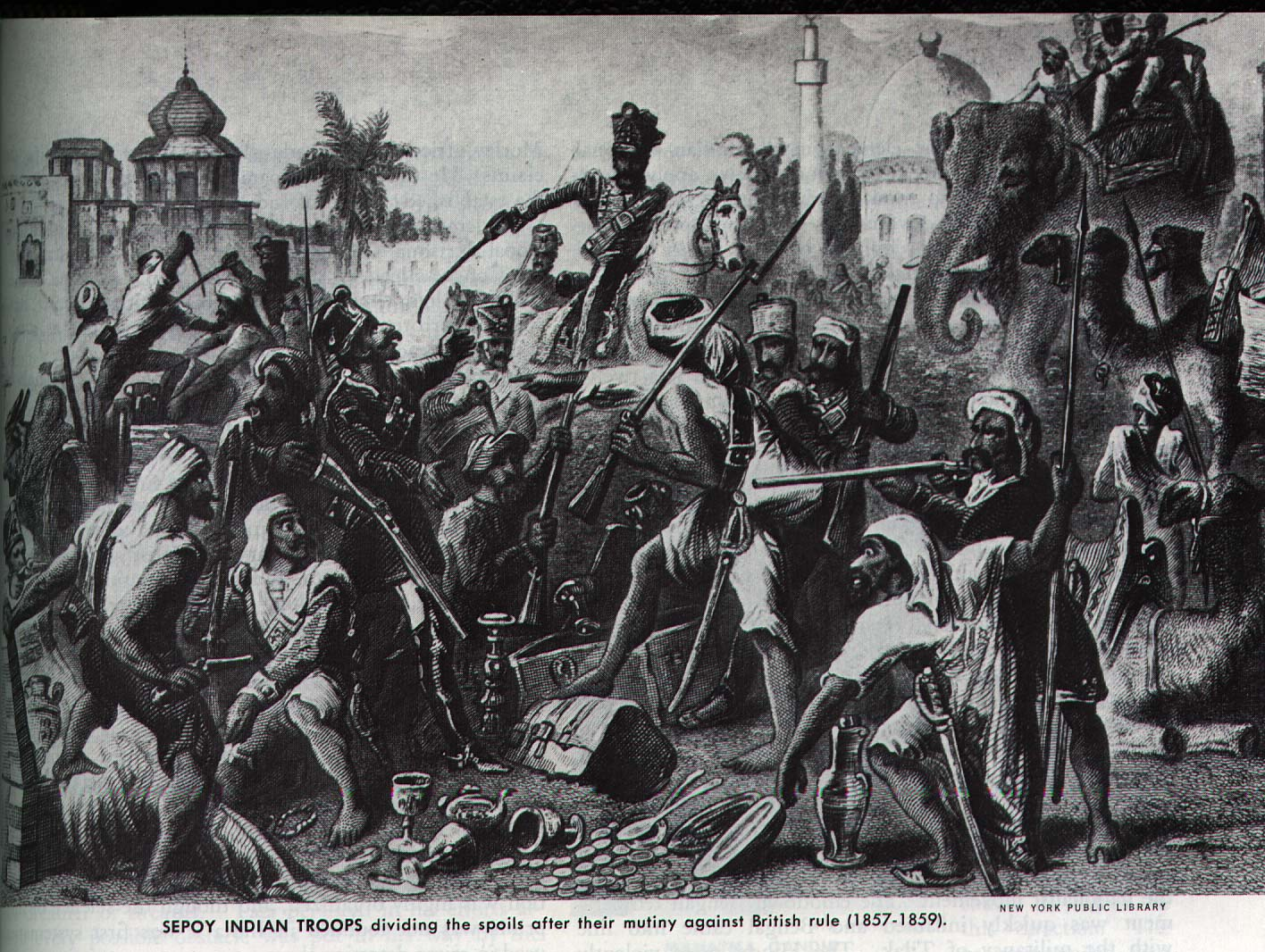 Why Indian Labour?
Natal was excellent for growing sugar cane
No labour force in Natal
Zulu unwilling to work (still independent)
1870’s slavery abolished
India was a solution
22 November 1860 - started arriving
Between 1860 - 1911 Natal paid for 150 000 Indians to be brought to Natal
Why sugar?
A source of income (tax) for Britain to run the colony
new buildings
officials
army
Refined in Britain
used in many products
sweets industry was booming
Cadbury - Birmingham
Cadbury
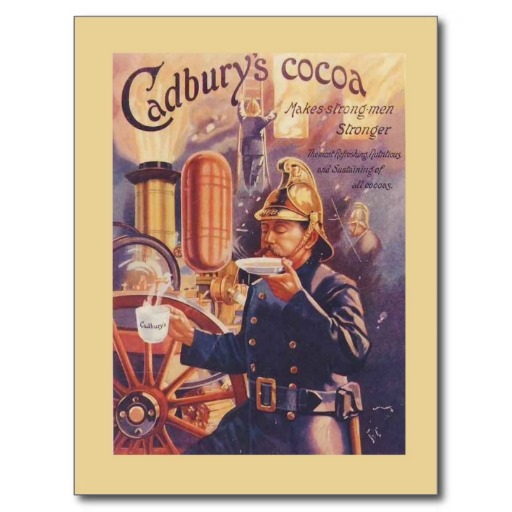 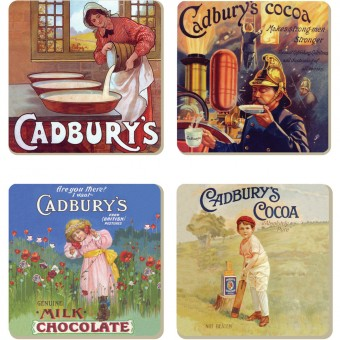